UBND TP THÁI NGUYÊN
PHÒNG GIÁO DỤC VÀ ĐÀO TẠO
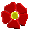 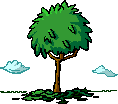 CHÀO MỪNG QUÝ THẦY, CÔ VÀ CÁC EM ĐẾN TIẾT HỌC HÔM NAY
MÔN: KHOA HỌC TỰ NHIÊN 6
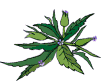 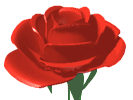 Giáo viên: Đặng Thị Phượng
Đơn vị     : THCS Thịnh Đức
KHỞI ĐỘNG
Luật chơi: 
Mỗi bàn là một đội chơi. Các đội chơi được phát 1 túi đựng các đối tượng: động vật, thực vật, đồ vật…. 
Nhiệm các đội: Phân loại các đối tượng trên thành 2 nhóm là vật sống và vật không sống. Đội nào phân loại xong trước sẽ phất cờ báo hiệu và báo cáo kết quả.
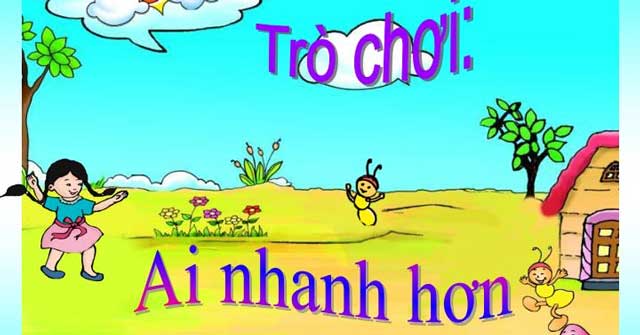 CHƯƠNG VI. TỪ TẾ BÀO ĐẾN CƠ THỂ
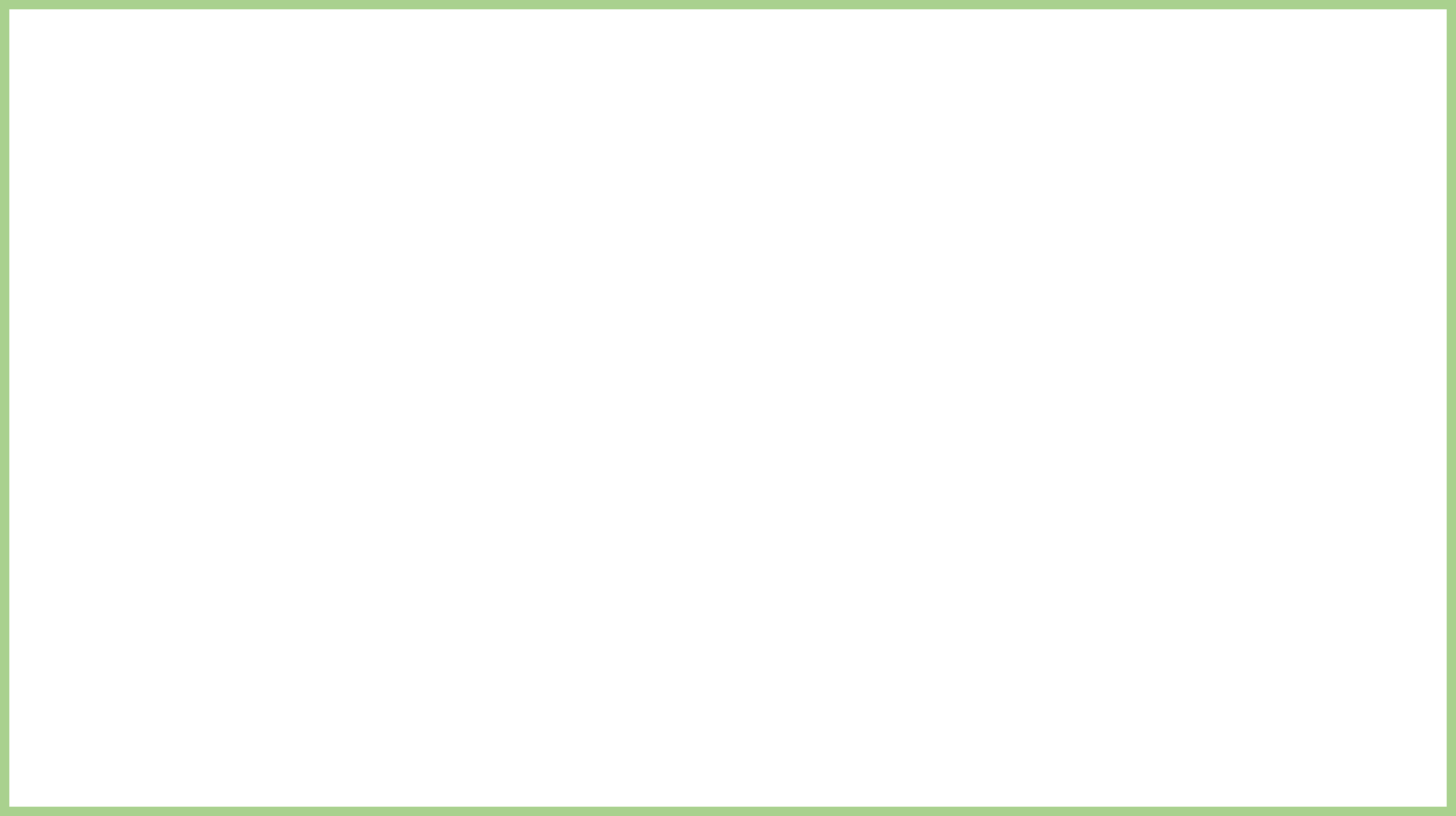 3. Thực hành: Quan sát và mô tả cơ thể đơn bào 
và đa bào
2. Tổ chức cơ thể 
đa bào
1. Cơ thể sinh vật
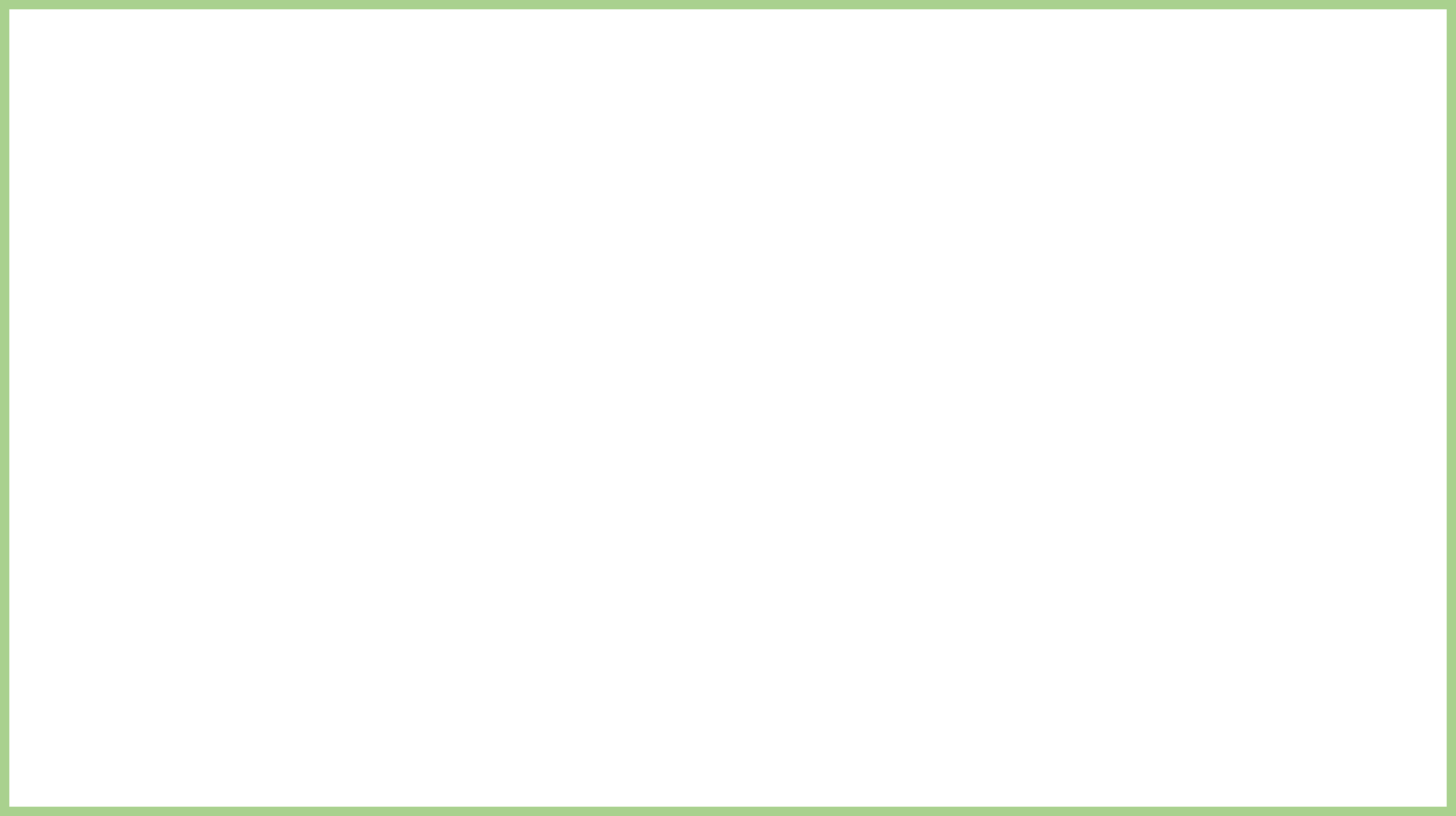 Tiết 13 - Bài 22. CƠ THỂ SINH VẬT
2. Cơ thể đơn bào và cơ thể đa bào
1. Cơ thể là gì?
Tiết 13 - Bài 22. CƠ THỂ SINH VẬT
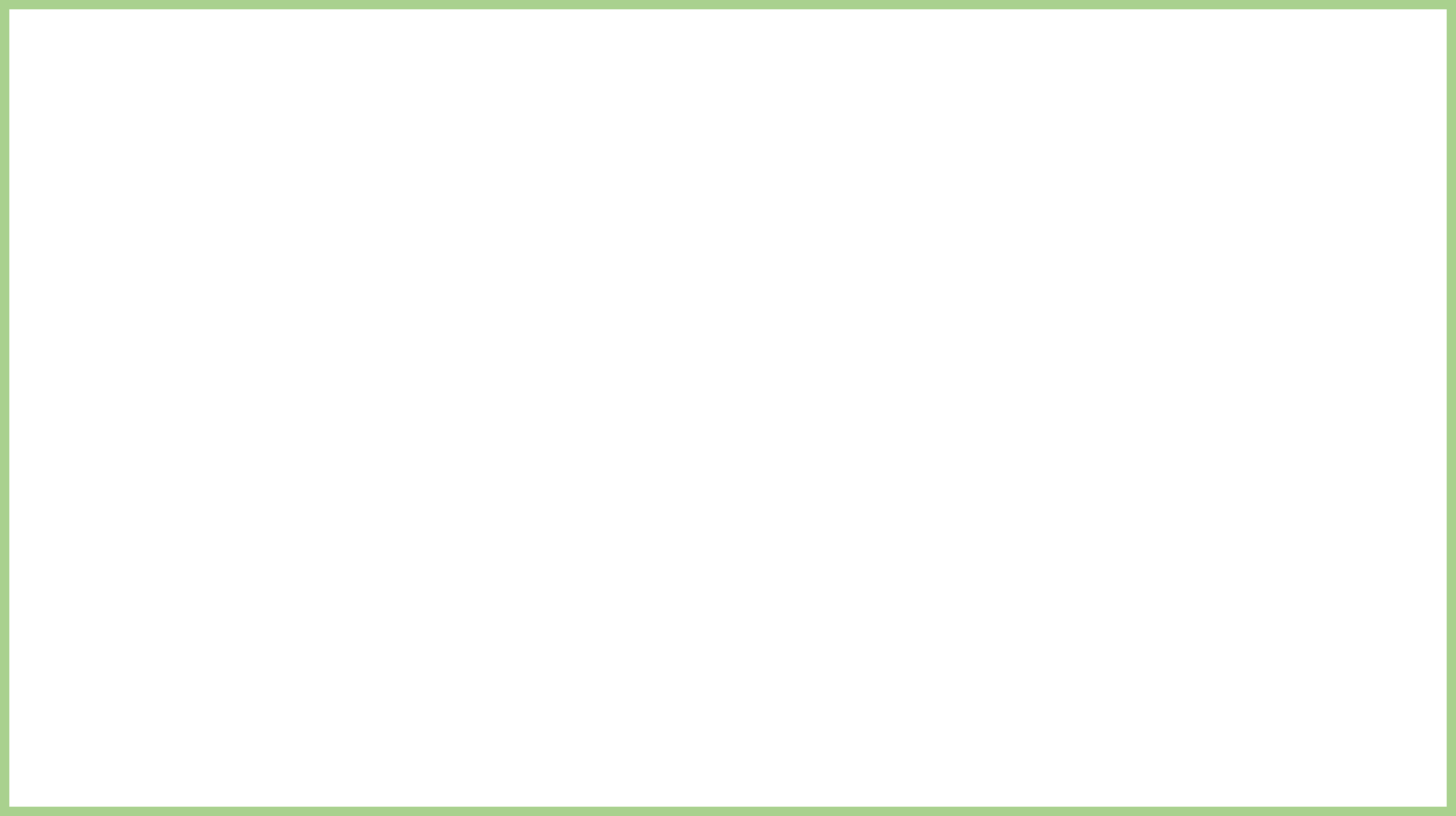 Cảm ứng
Sinh sản
Bài tiết
Dinh dưỡng
Sinh trưởng
Hô hấp
Vận động
XÁC ĐỊNH CÁC QUÁ TRÌNH SỐNG CƠ BẢN CỦA CON VOI VÀ CÂY NGÔ
(Bằng cách nối vào các hình tương ứng cho phù hợp)
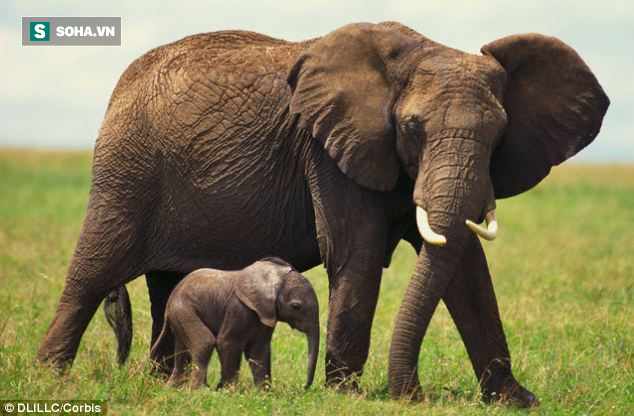 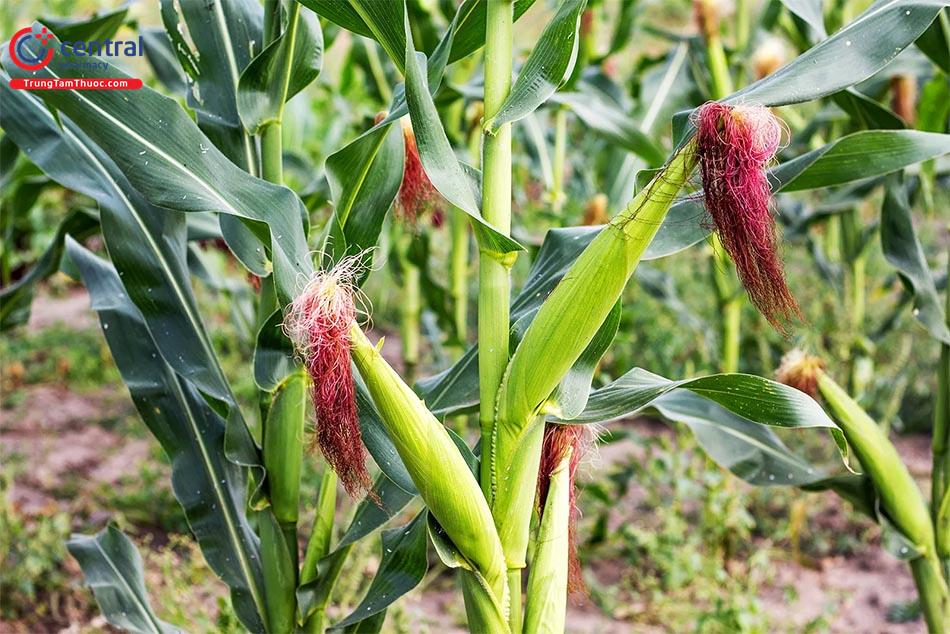 Cây Ngô
Con voi
Cảm ứng
Sinh sản
Bài tiết
Dinh dưỡng
Sinh trưởng
Hô hấp
Vận động
CÁC QUÁ TRÌNH SỐNG CƠ BẢN CỦA CON VOI VÀ CÂY NGÔ
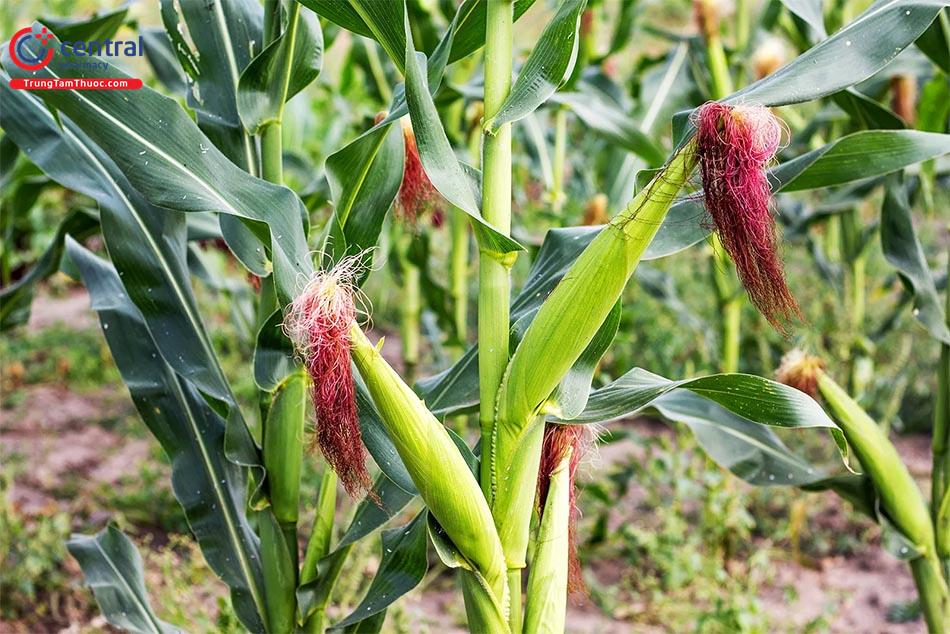 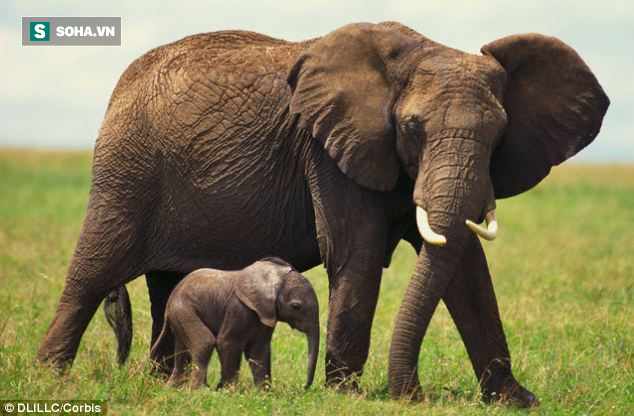 Cây Ngô
Con voi
PHIẾU HỌC TẬP
Nhiệm vụ: Quan sát  H 22.1, hoàn thành sơ đồ về các quá trình sống cơ bản của cơ thể
Tiết 13- Bài 22. CƠ THỂ SINH VẬT
I. Cơ  thể  là gì ?

Cơ thể là cấp tổ chức có khả năng thực hiện đầy đủ các quá trình sống cơ bản.
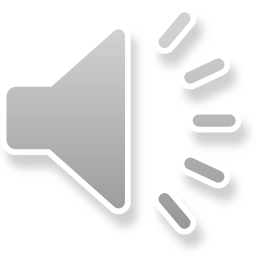 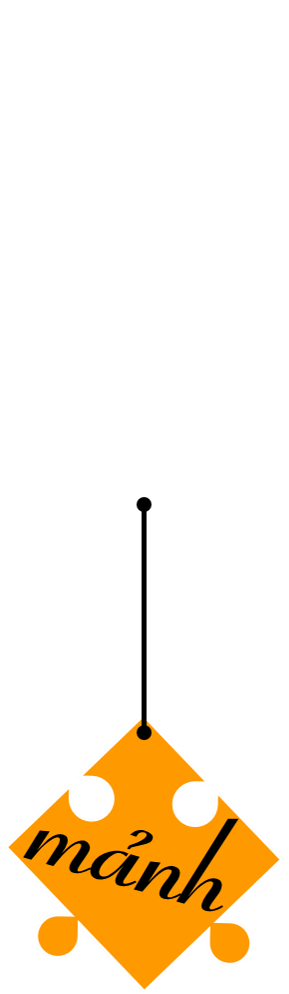 Luật chơi: 
Có 6 mảnh ghép
Mỗi HS tham gia có quyền lựa chọn 1 mảnh ghép. 
Mỗi mảnh ghép tương ứng với 1 câu hỏi. Trả lời đúng sẽ được nhận 1 phần quà.
Trả lời sai bạn khác sẽ có quyền trả lời.
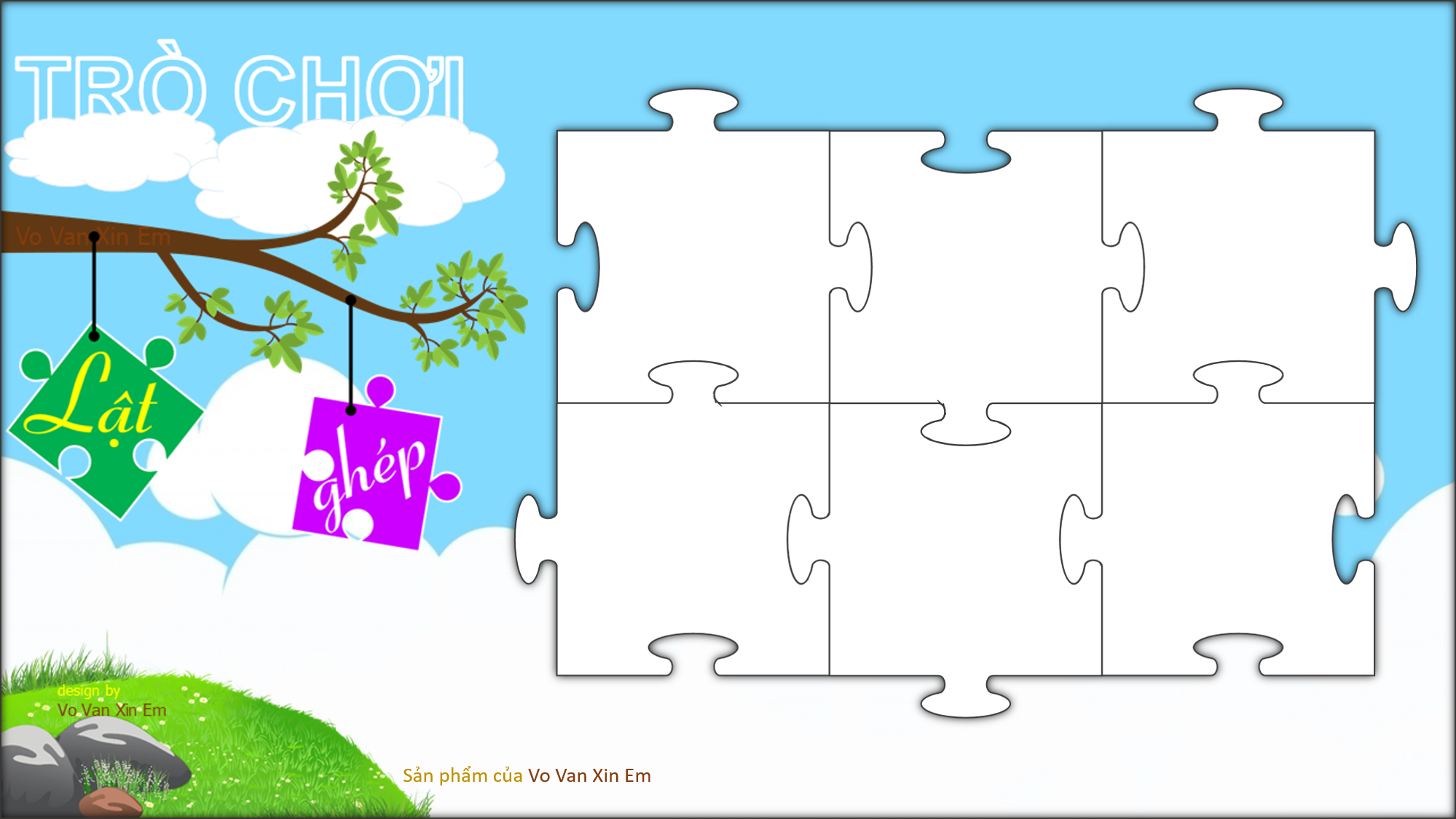 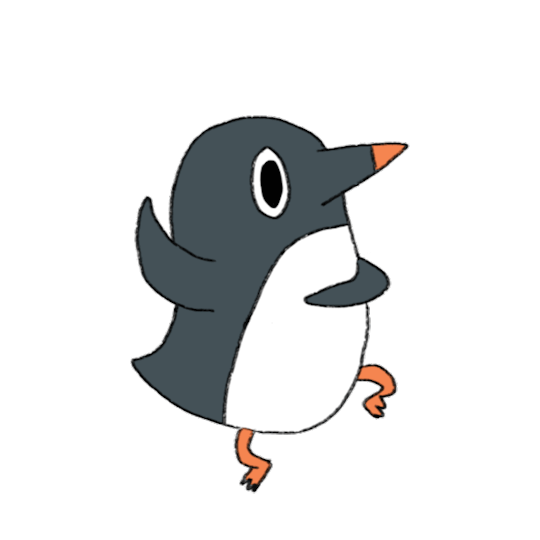 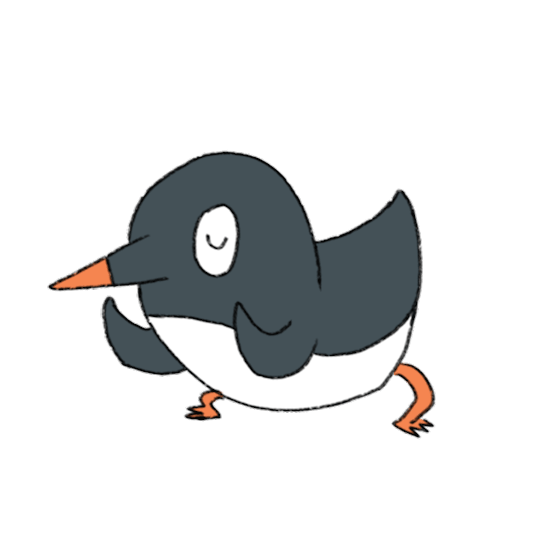 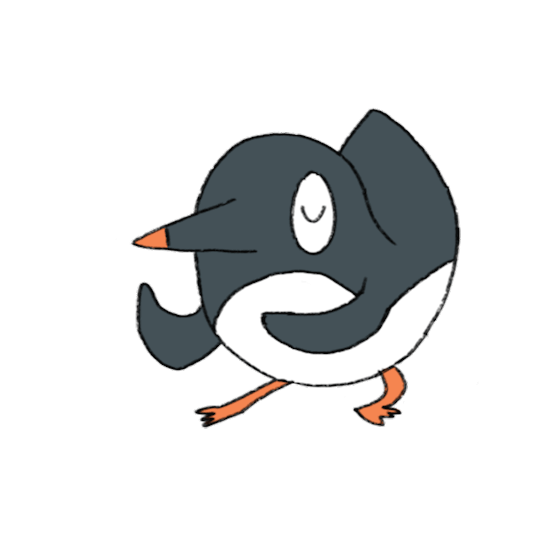 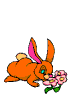 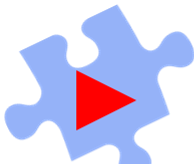 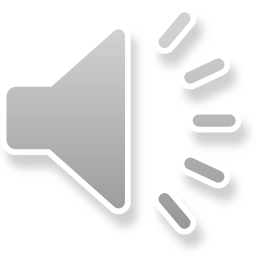 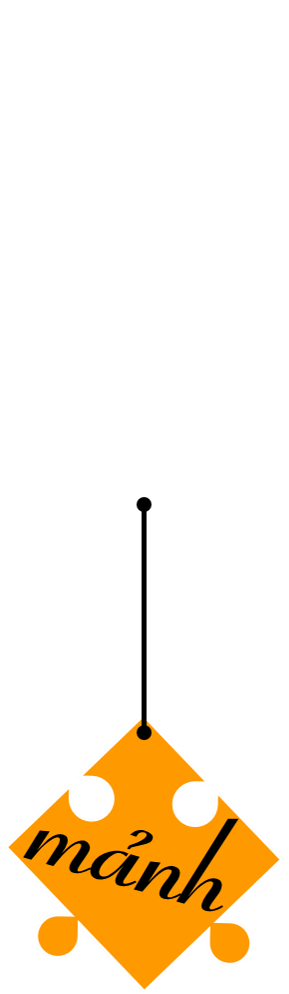 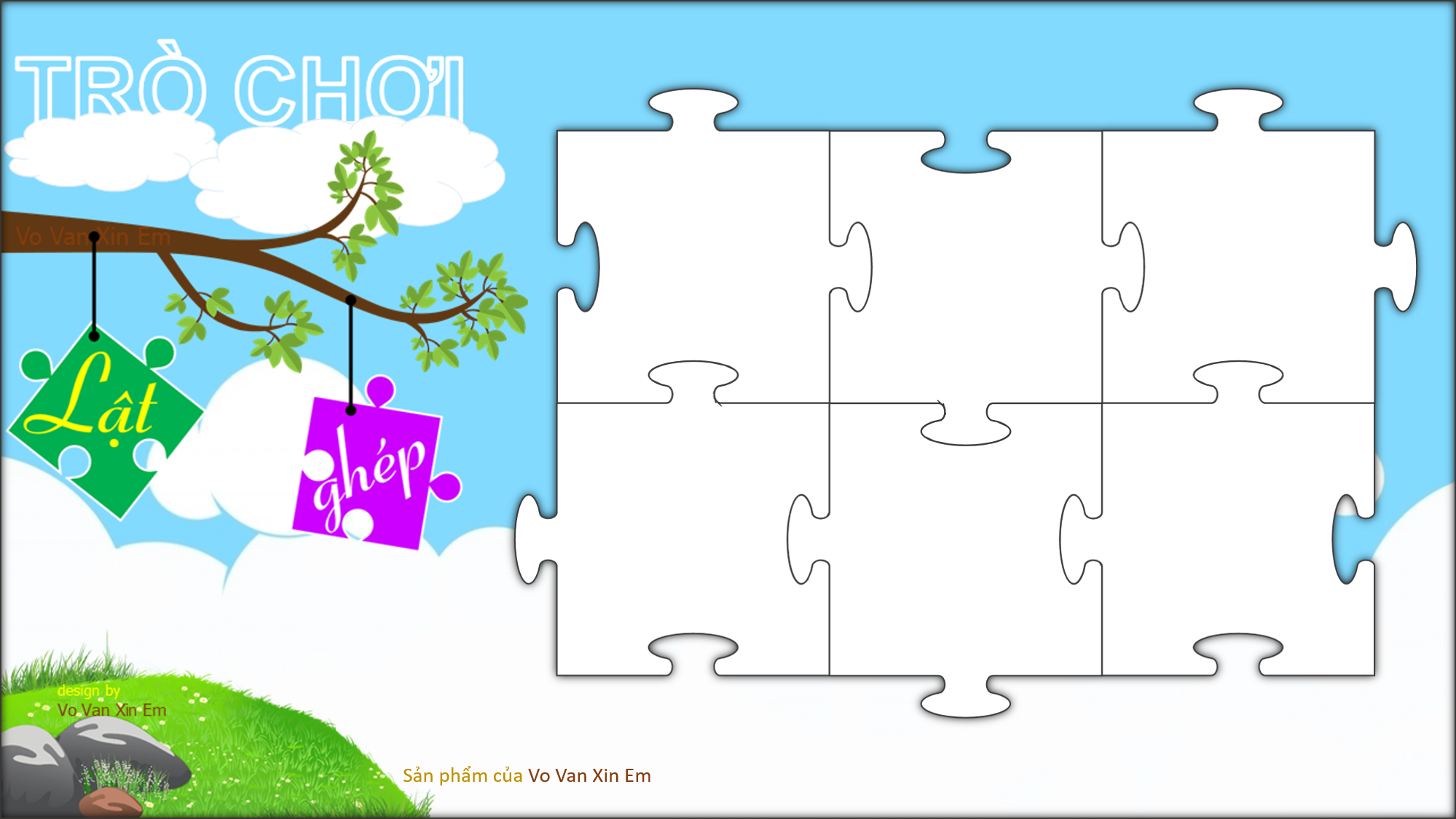 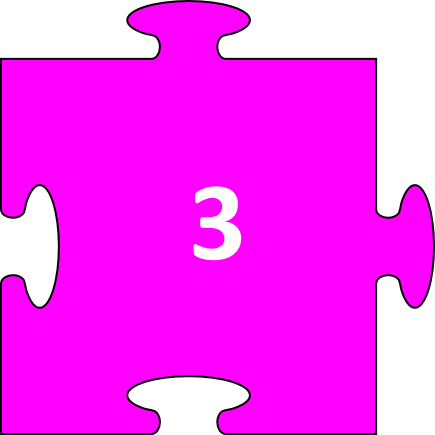 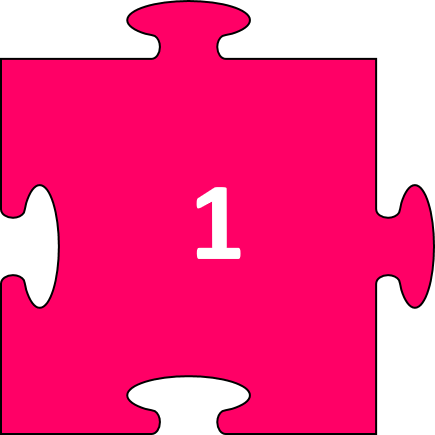 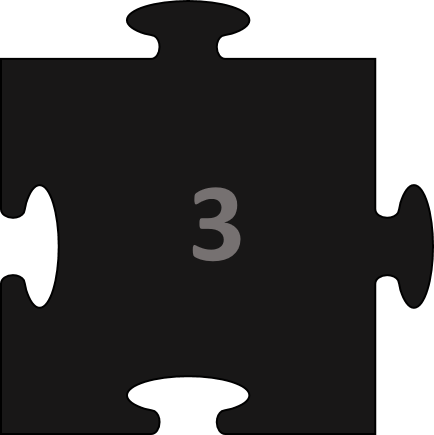 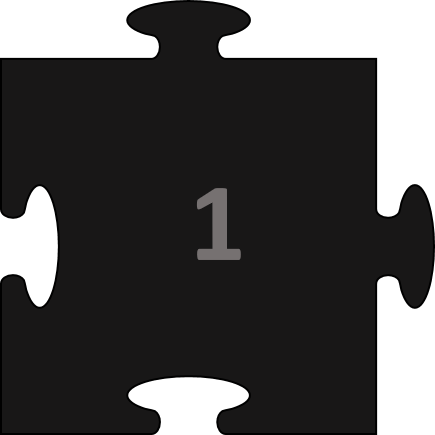 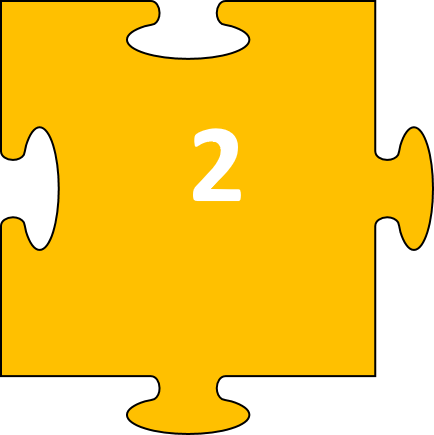 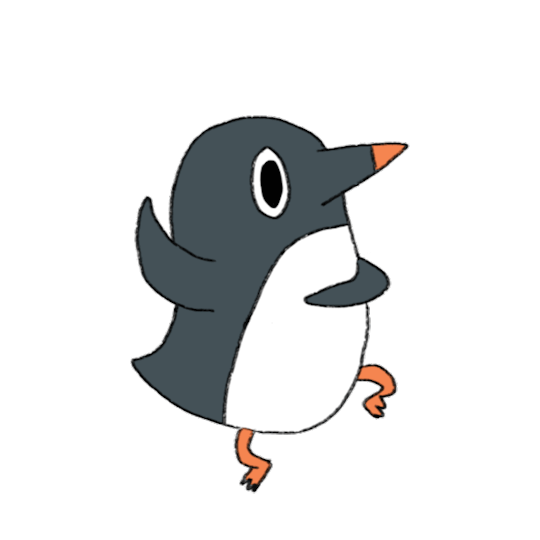 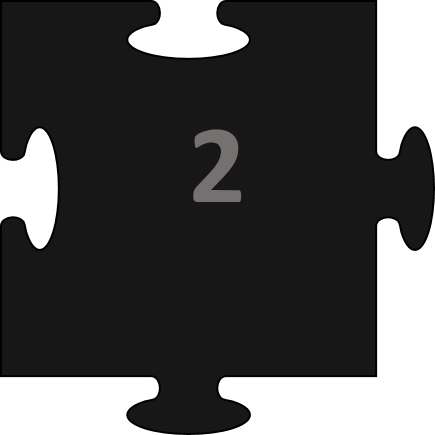 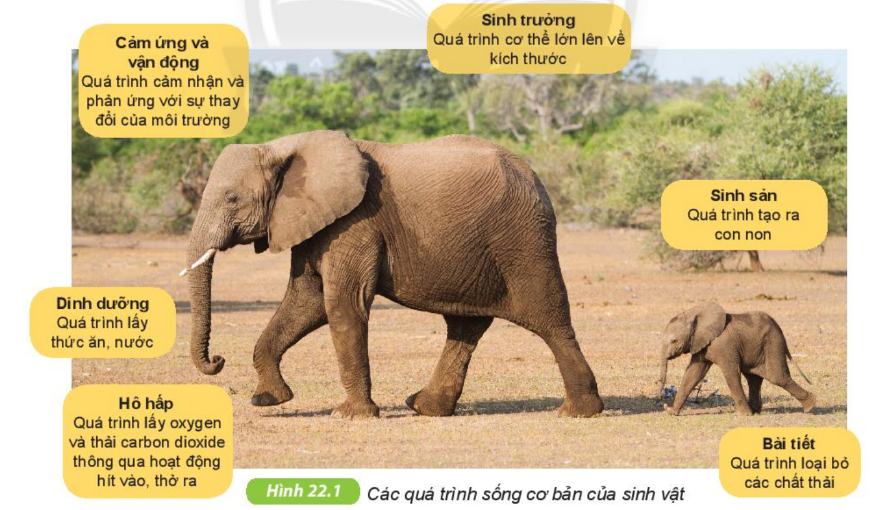 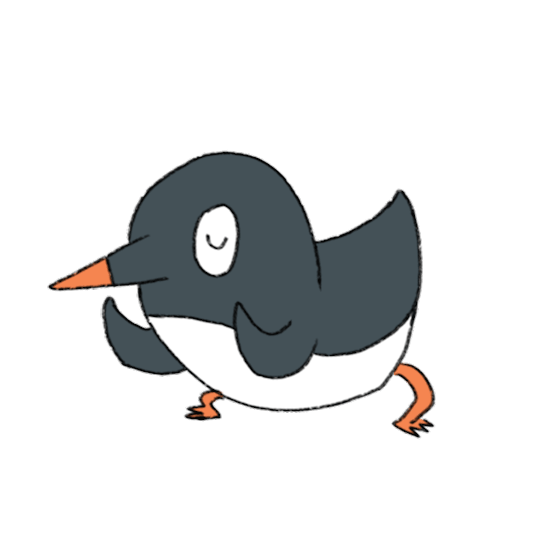 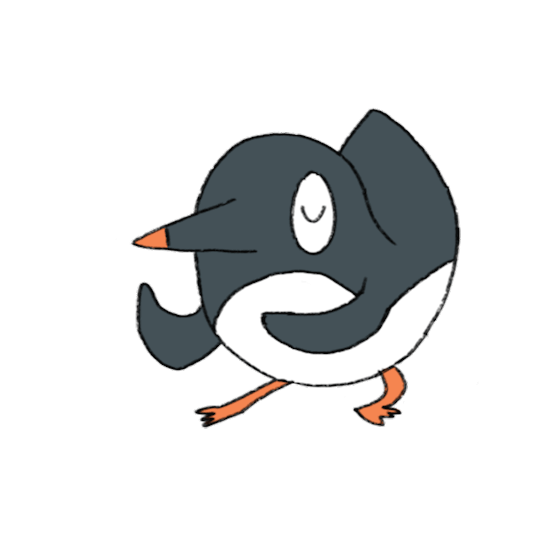 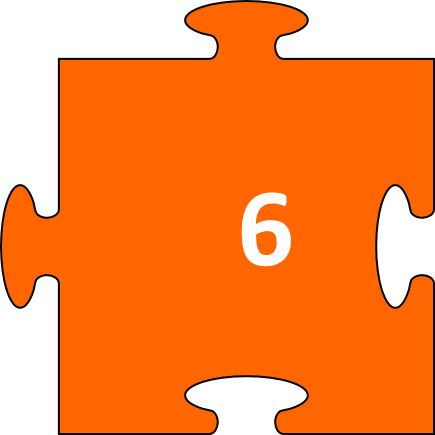 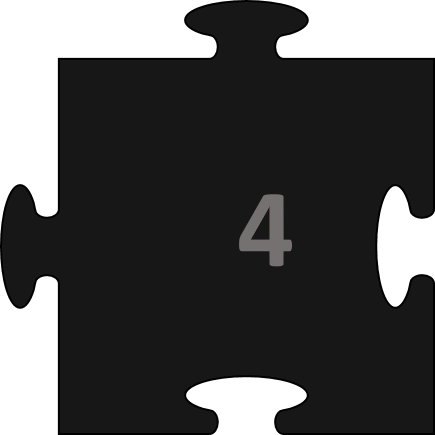 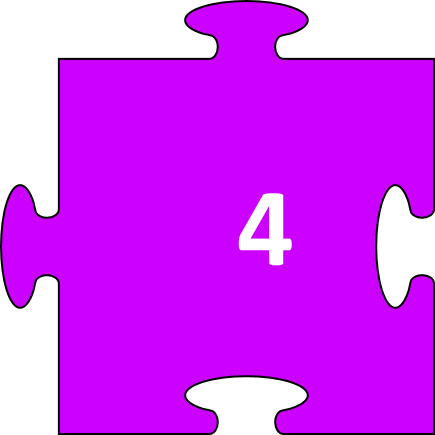 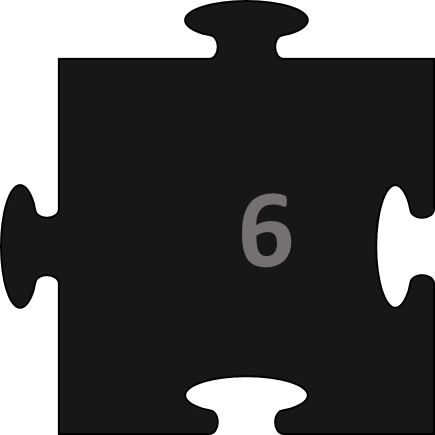 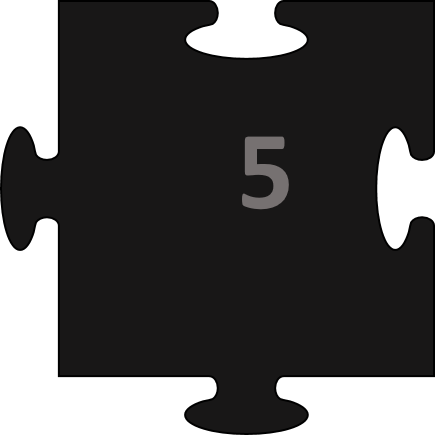 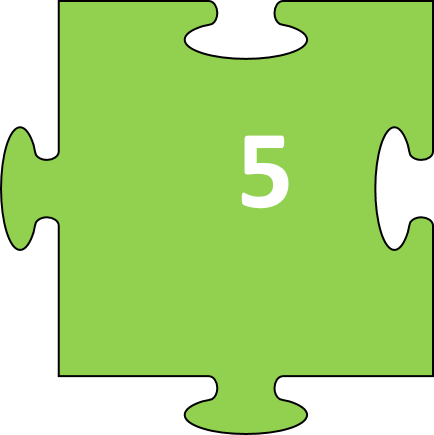 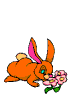 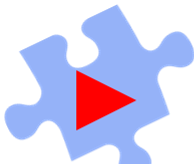 Hình ảnh đặc trưng cho hoạt động sống nào?
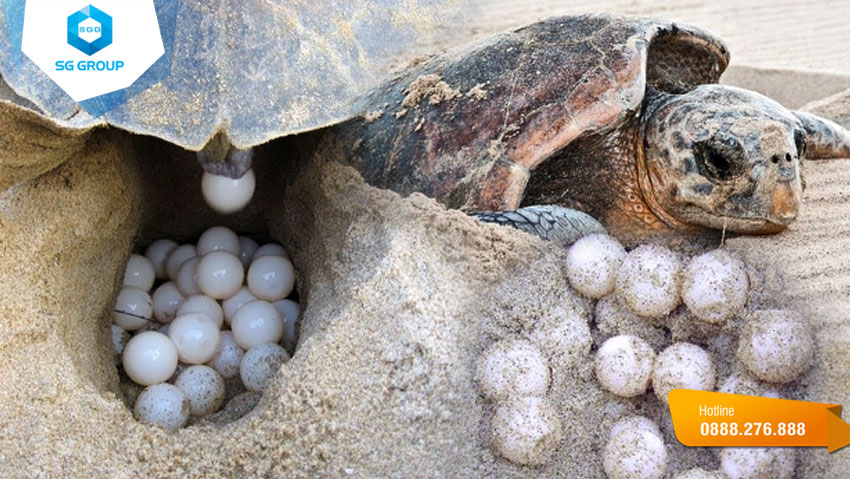 SINH SẢN
Rùa Côn Đảo
Sinh trưởng
Hình ảnh đặc trưng cho hoạt động sống nào?
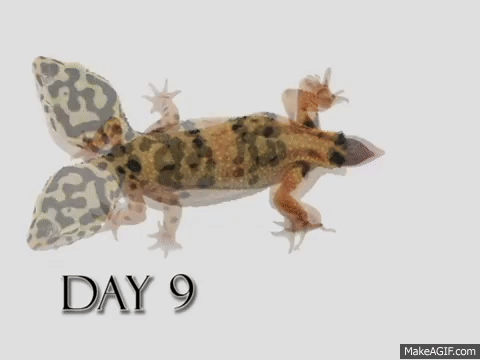 Hình ảnh đặc trưng cho hoạt động sống nào?
Hô hấp
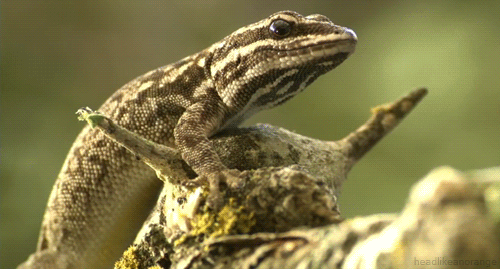 Hình ảnh đặc trưng cho hoạt động sống nào?
Bài tiết
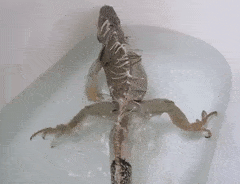 Dinh dưỡng
Hình ảnh đặc trưng cho hoạt động sống nào?
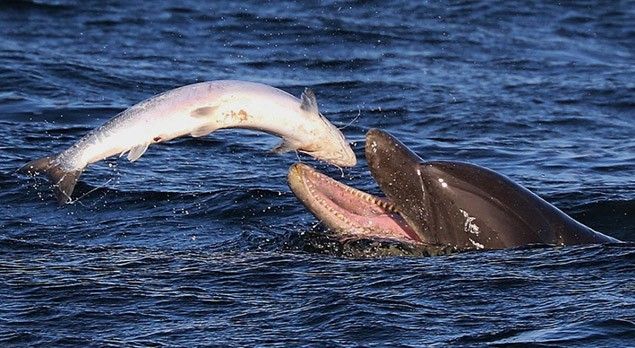 Hình ảnh đặc trưng cho hoạt động sống nào?
Cảm ứng
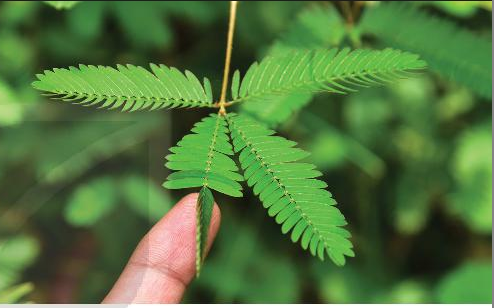 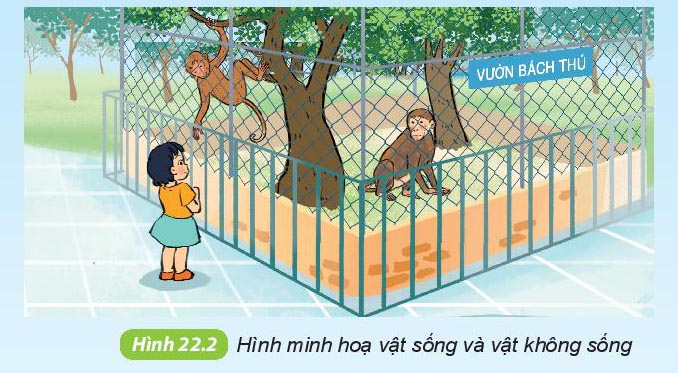 Kể tên vật sống và vật không sống mà em quan sát được trong hình trên
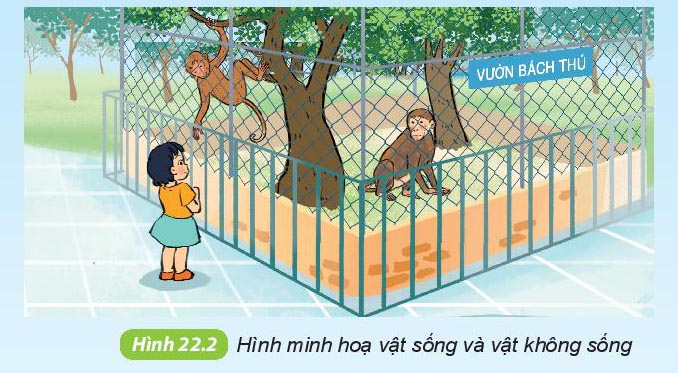 Em bé, con khỉ, 
cái cây
Hàng rào, bức tường, viên gạch, tấm biển
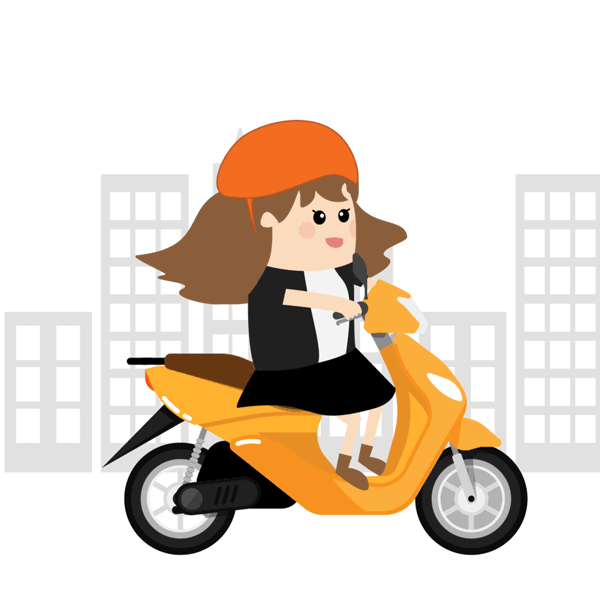 Câu hỏi. Để chuyển động trên đường một chiếc xe máy cần lấy khí oxygen để đốt cháy xăng và thải ra khí carbondioxide. Vậy vật sống giống với xe máy ở đặc điểm nào? Xe máy không phải là vật sống? Tại sao?
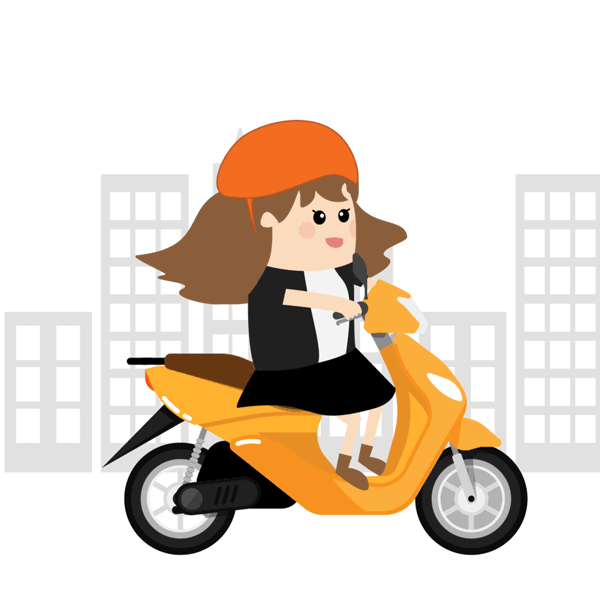 Carbondioxide
Không khí
(Oxygen)
Xe máy không có sinh trưởng, sinh sản…
Trùng giày và trùng biến hình có các hoạt động sống nào?
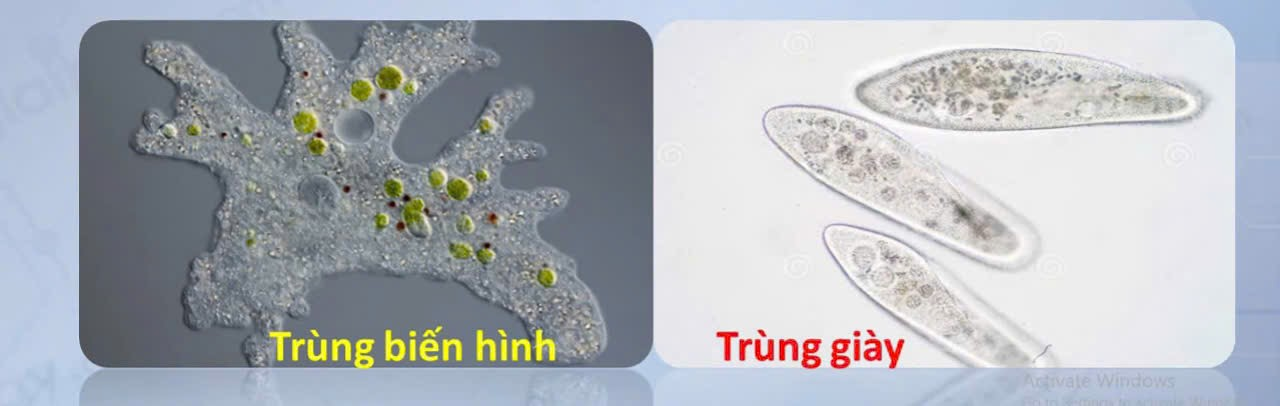 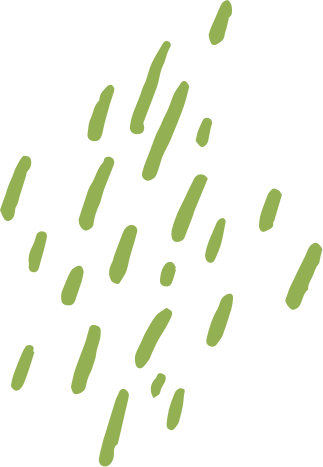 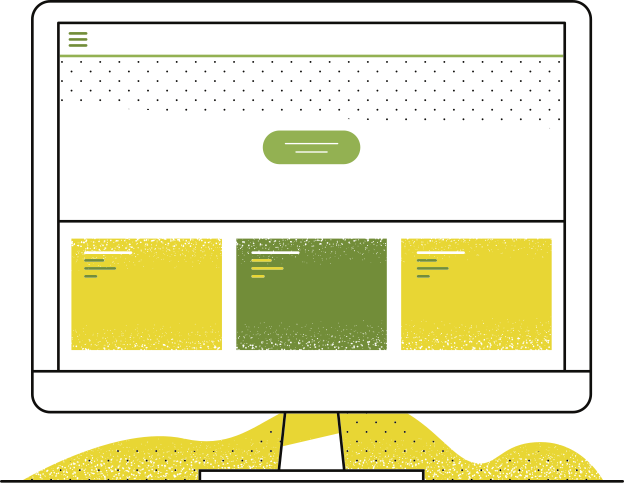 HƯỚNG DẪN VỀ NHÀ
Tìm hiểu về cơ thể đơn bào và cơ thể đa bào.
Dựa vào các quá trình sống cơ bản của cơ thể sinh vật xây dựng kế hoạch và hành động để chăm sóc và bảo vệ sinh vật ở trường, gia đình em.
Khái quát lại toàn bộ nội dung bài học bằng sơ đồ tư duy. Lấy ví dụ các cơ thể sống mà em biết (10 cơ thể trở lên).
03
02
01
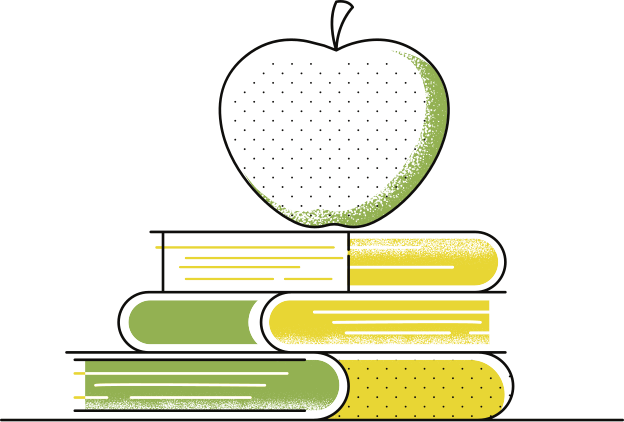 CẢM ƠN THẦY CÔ VÀ CÁC EM
ĐÃ THEO DÕI BÀI GIẢNG!
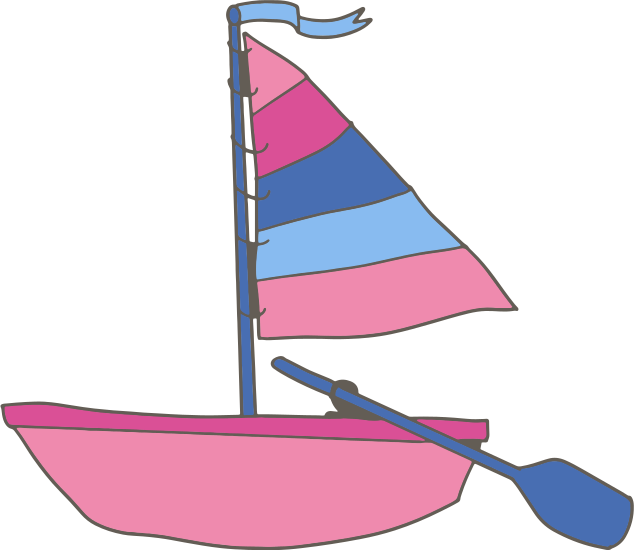